Appalachian Land Conservation Cooperative Landscape Conservation Design
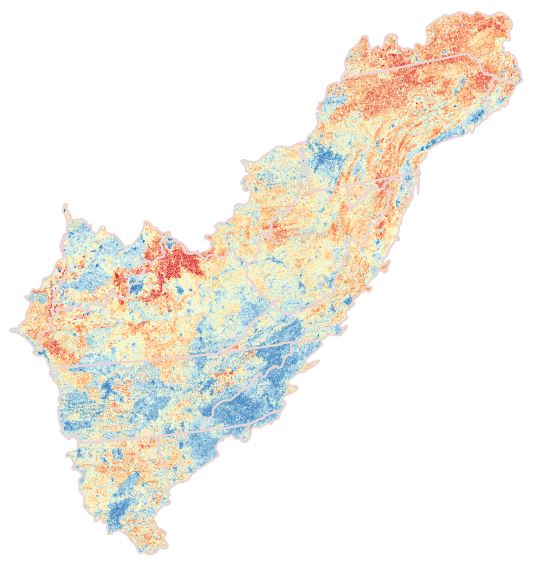 An aquatic perspective
Daniel Hanks
Clemson University
rhanks@clemson.edu
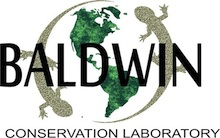 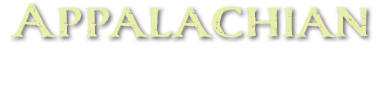 Hypothetical biological response along a disturbance gradient
Biological Metric
Disturbance
Hypothetical biological response to a various landscape disturbances
Biological Metric
Landscape Gradient
Predictor Variables
(good spatial coverage)
Known Response Variables
(poor spatial coverage)
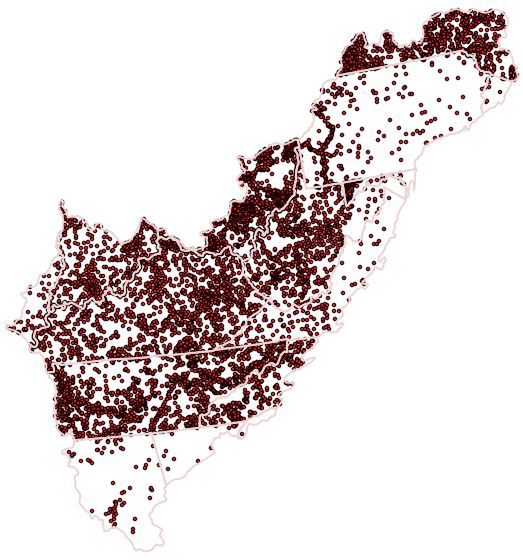 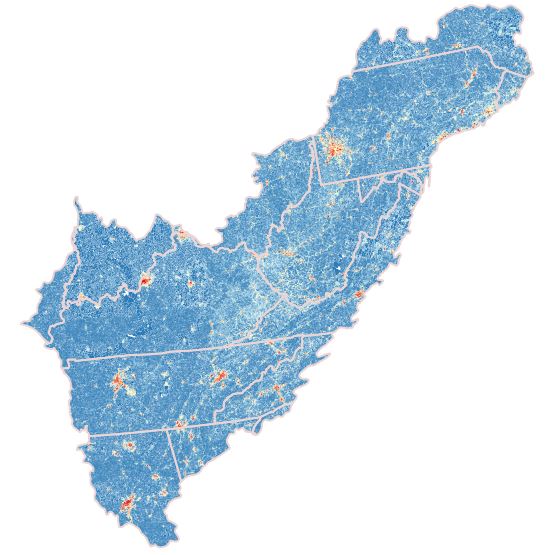 Fish
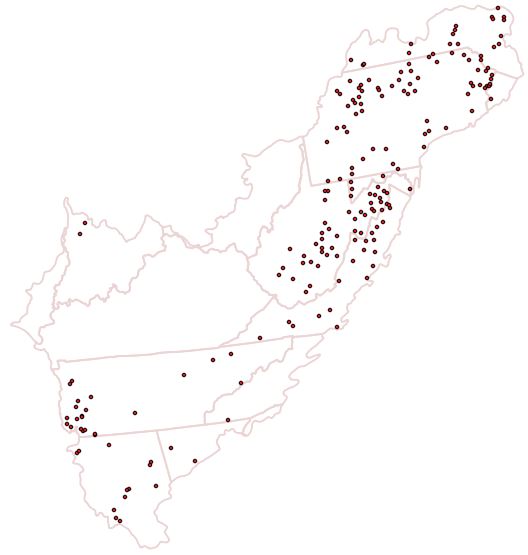 Macroinverts
~
Known Response Variables
(poor spatial coverage)
Predictor Variables
(good spatial coverage)
Boosted Regression Trees
Relative Influence
Predicted Response Variables
(full spatial coverage)
Use RI to weight 
predictors
f(X)
Goal:  Identify key 
biological targets
Goal:  Identify key 
abiotic targets
Final Predictors
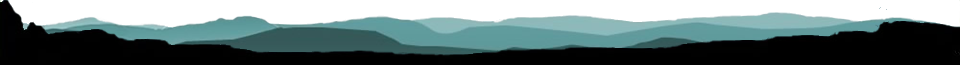 [Speaker Notes: We compiled predictor variables for flowlines from 3 primary datasets. NFHP, TNC Aquatic Classification, StreamCat]
Final Responses
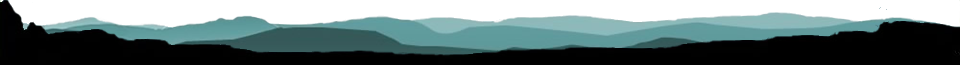 [Speaker Notes: We compiled predictor variables for flowlines from 3 primary datasets. NFHP, TNC Aquatic Classification, StreamCat]
Response: fish richness
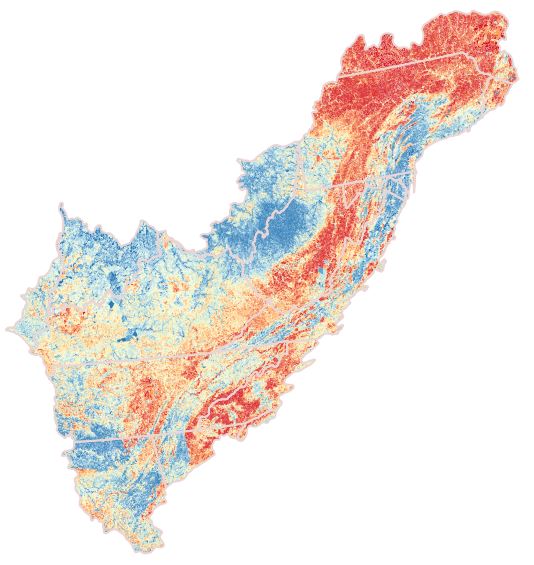 Poor
Good
Response: taxa quality
Fish Taxa Quality
Macroinverts Taxa Quality
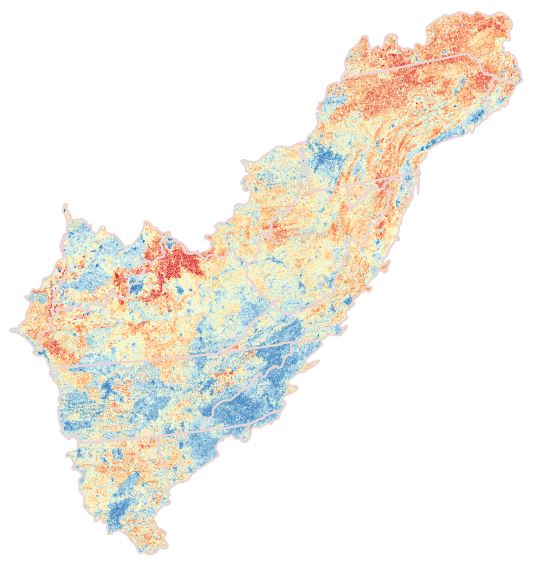 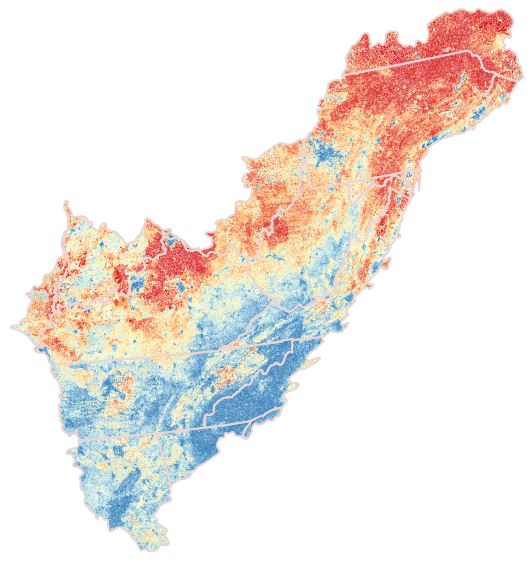 Poor
Good
Response: overall WS score
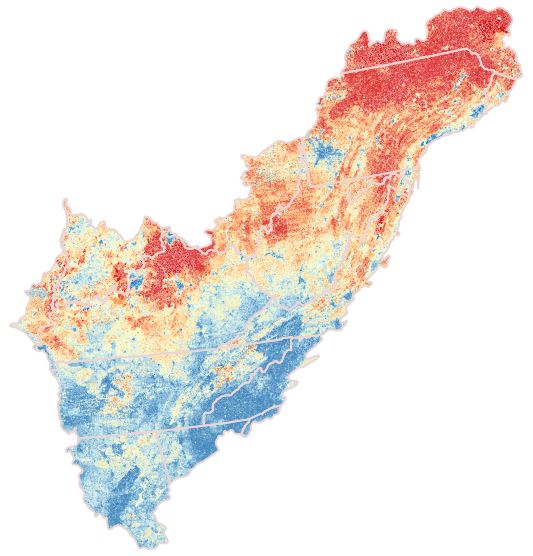 Poor
Good
Regional models:  differences exist
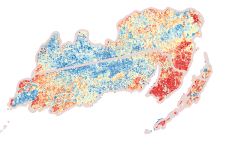 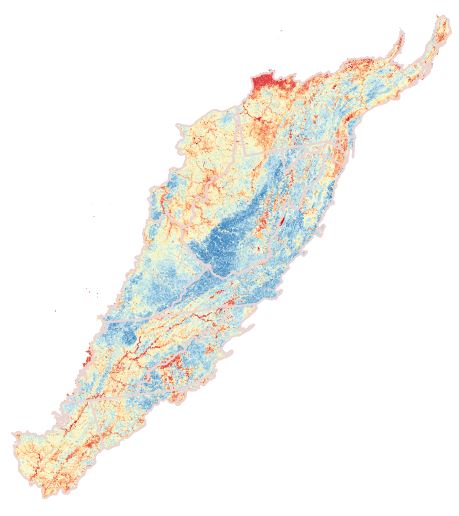 Poor
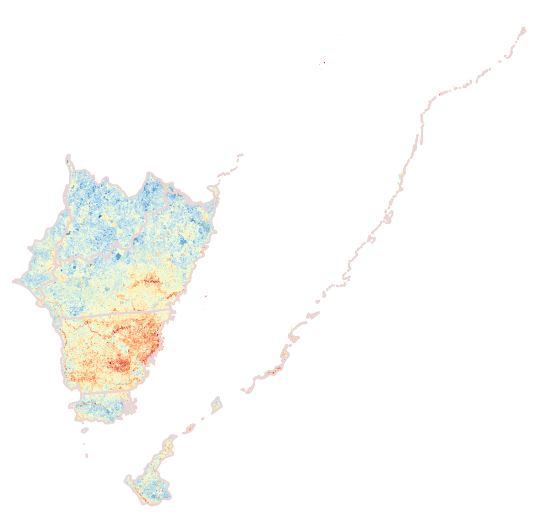 Good
Regional models:  differences exist
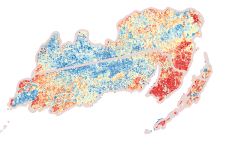 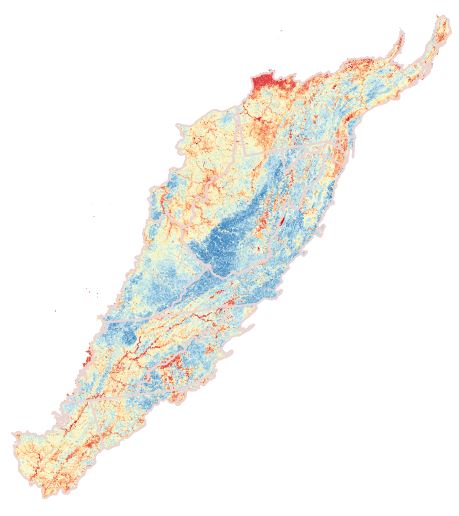 Poor
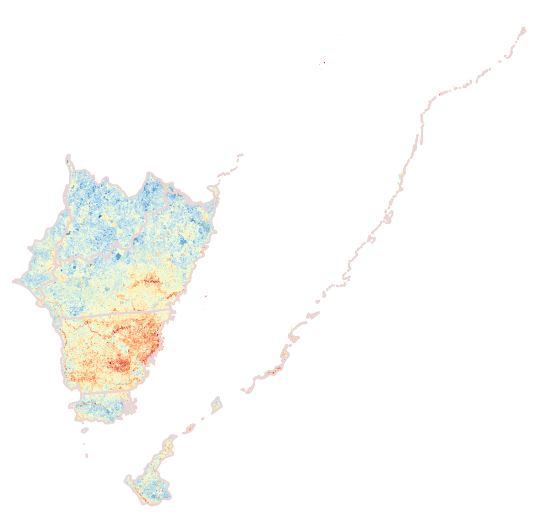 Good
Response: overall WS score
Overall WS score
Single BRT model
Overall WS score
Regional BRT models
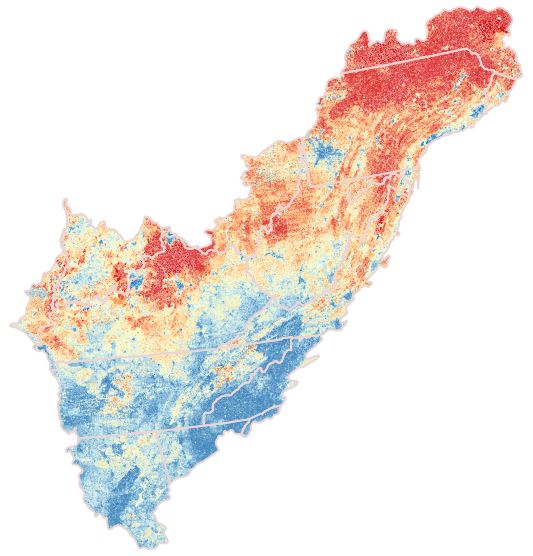 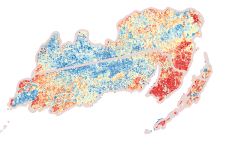 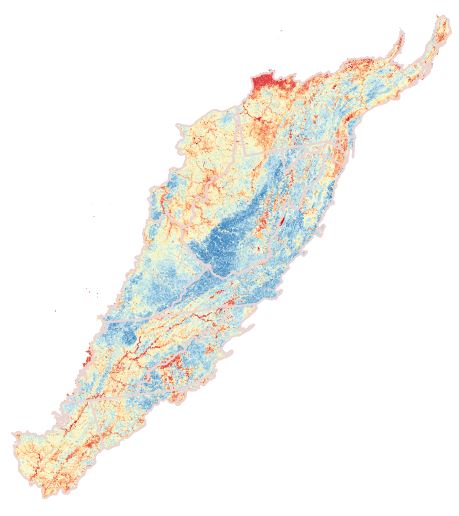 Poor
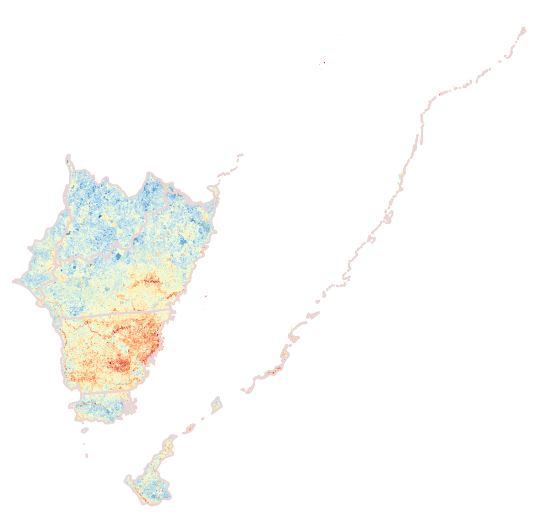 Good
Predictors: Overall weighted WS scores
Grand Average
Fish Taxa Quality
Macroinvert Taxa Quality
Poor
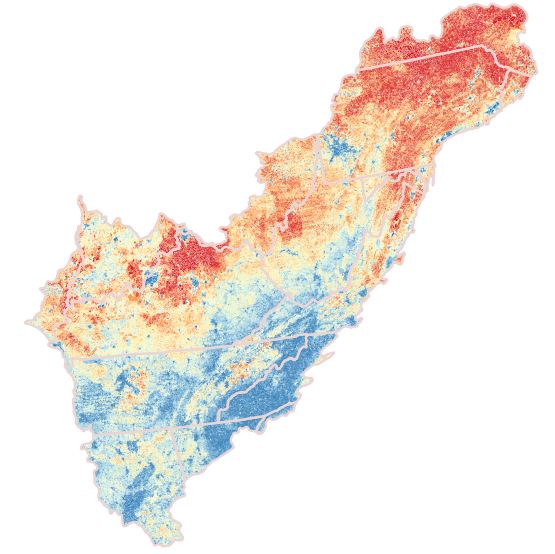 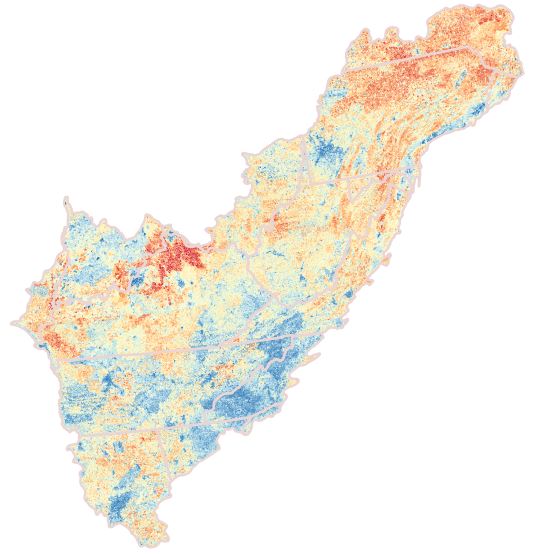 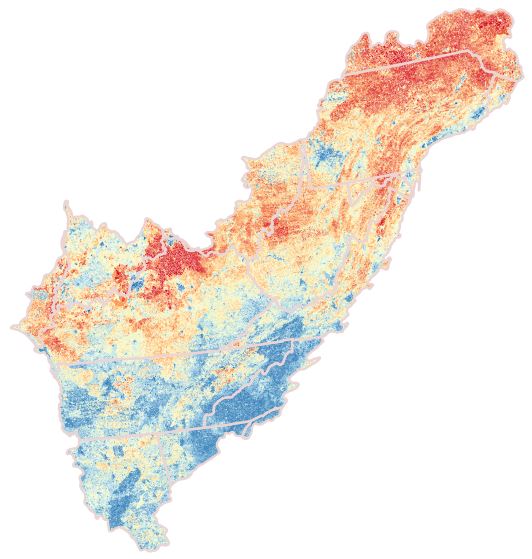 Good
Predictors: Regional categorical weighted WS scores (connectivity)
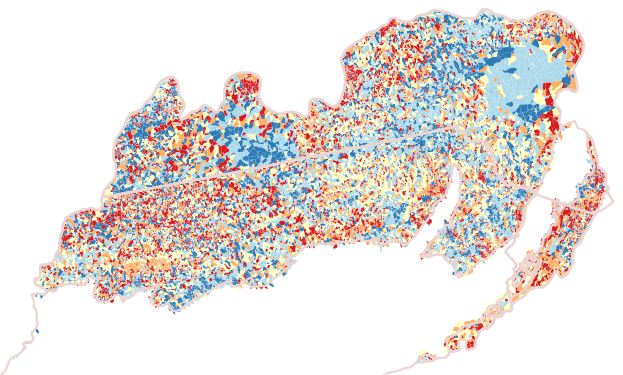 Grand Average
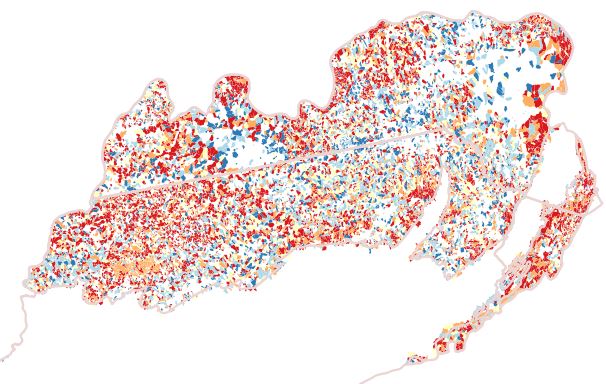 Macroinverts
Poor
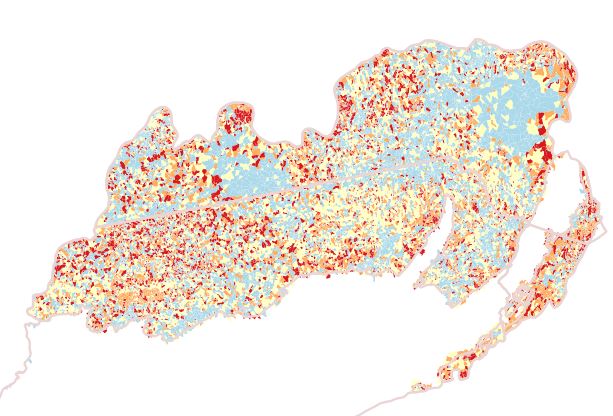 Good
Fish
Tennessee fish richness
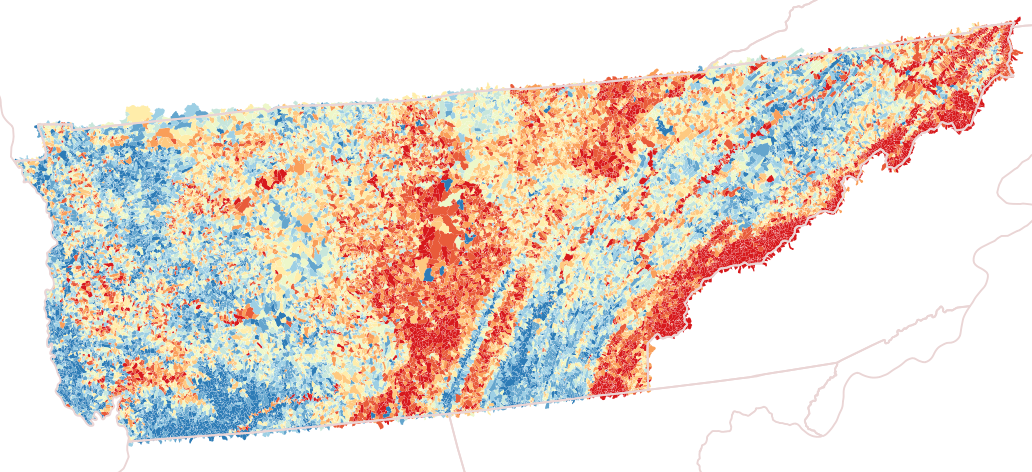 Poor
Good
Issues to be addressed
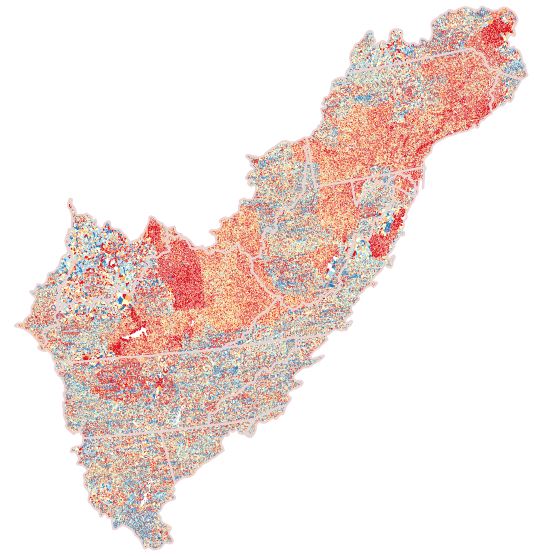 Data resolution
WS size
Data availability
Lack of response data
Spatial distribution of data
large
small
Issues to be addressed
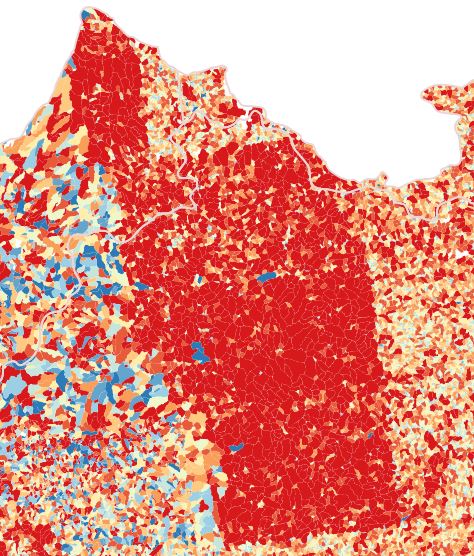 Data resolution
WS size
Data availability
Lack of response data
Spatial distribution of data
Issues to be addressed
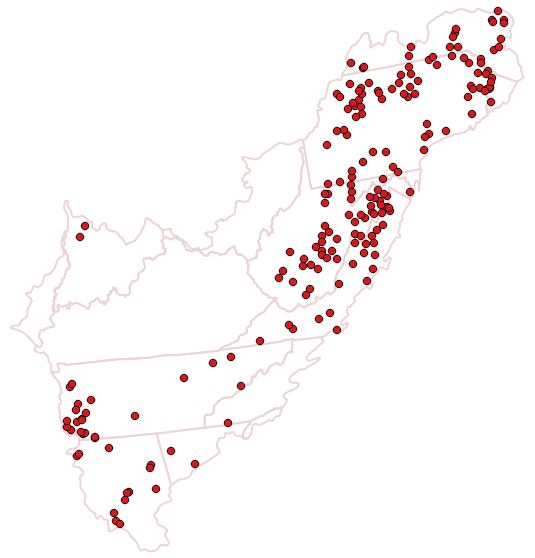 Data resolution
WS size
Data availability
Lack of response data
Spatial distribution of data